আজকের পাঠে সবাইকে  স্বাগতম
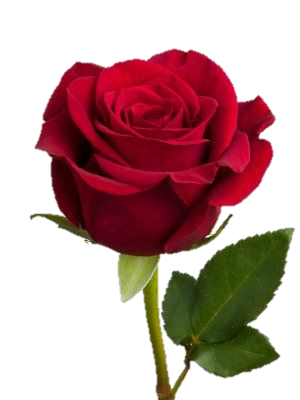 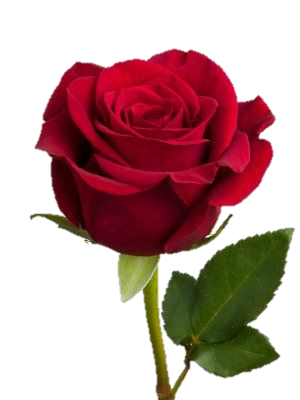 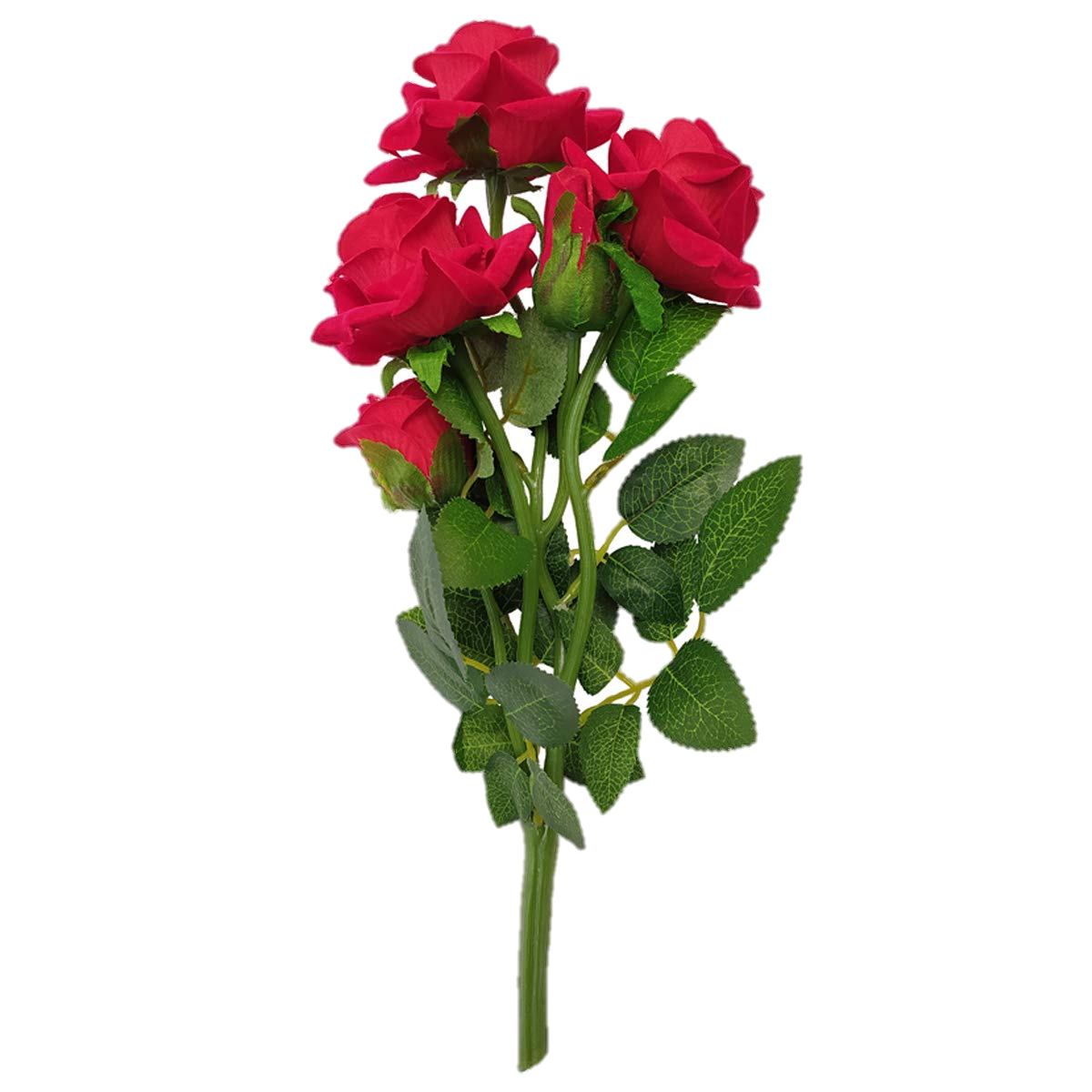 পাঠ পরিচিতি
শিক্ষক পরিচিত
মোঃ শহিদুল ইসলাম
সহকারি শিক্ষক 
বালেন্দা সরকারি প্রাথমিক বিদ্যালয়
শেরপুর,বগুড়া ।
Email:shohidulastgpss@gmail.com
বিষয়ঃ বাংলা 
শ্রেণিঃ প্রাক-প্রাথমিক 
পাঠঃ বর্ণ থেকে শব্দ শিখি
পাঠ্যাংশঃ ক    
তারিখঃ ২০/০২/২০২১
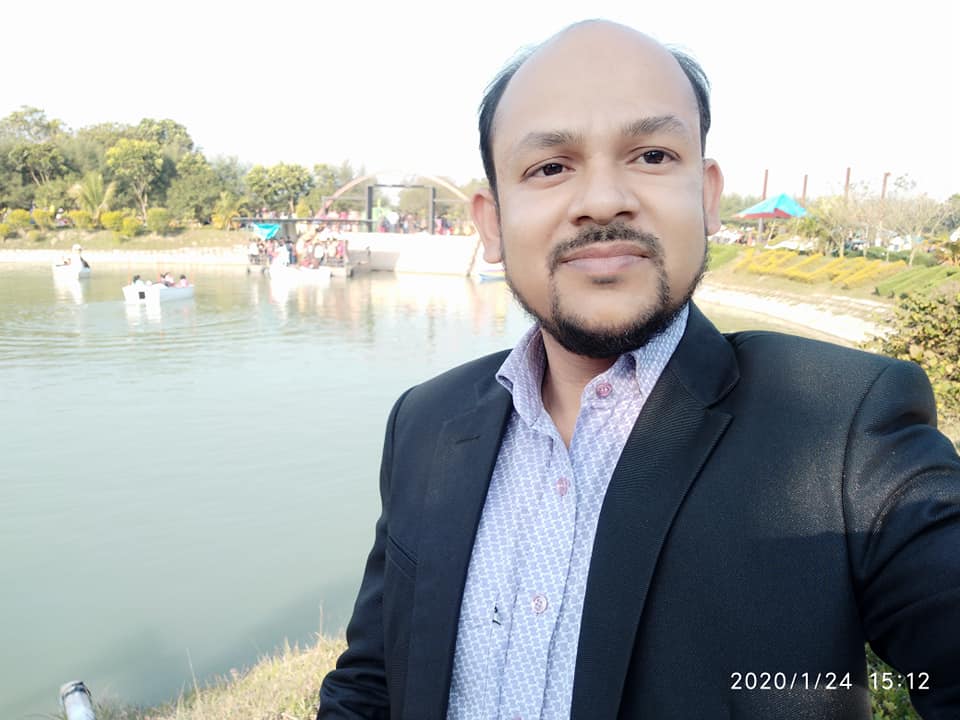 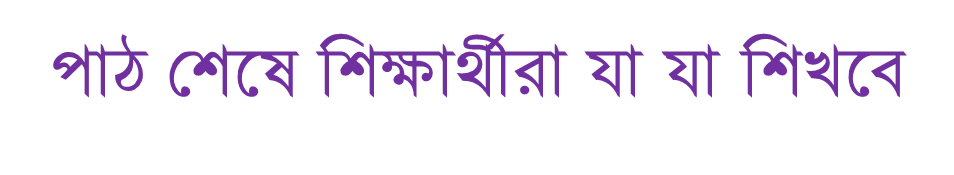 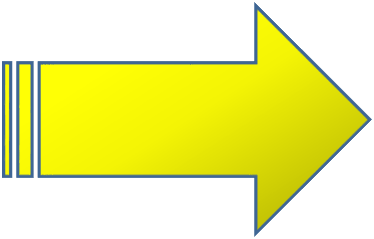 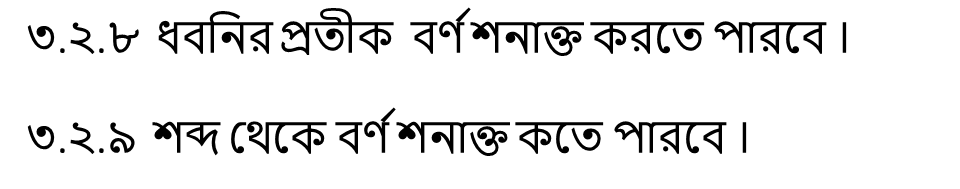 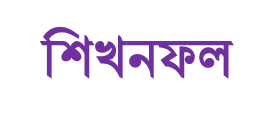 চলো ,আমরা একটি ভিডিও দেখি
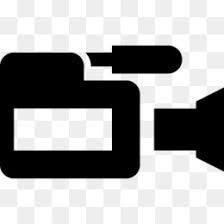 আমরা আজকে পড়ব
ক
পাঠ উপস্থাপন
ক
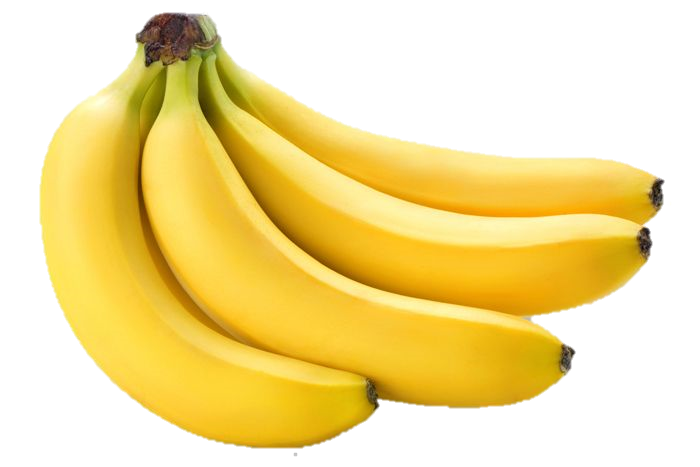 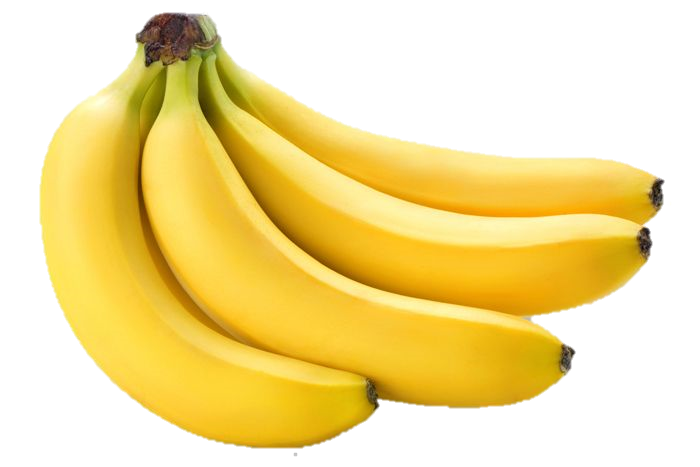 ক এ কলা
ক
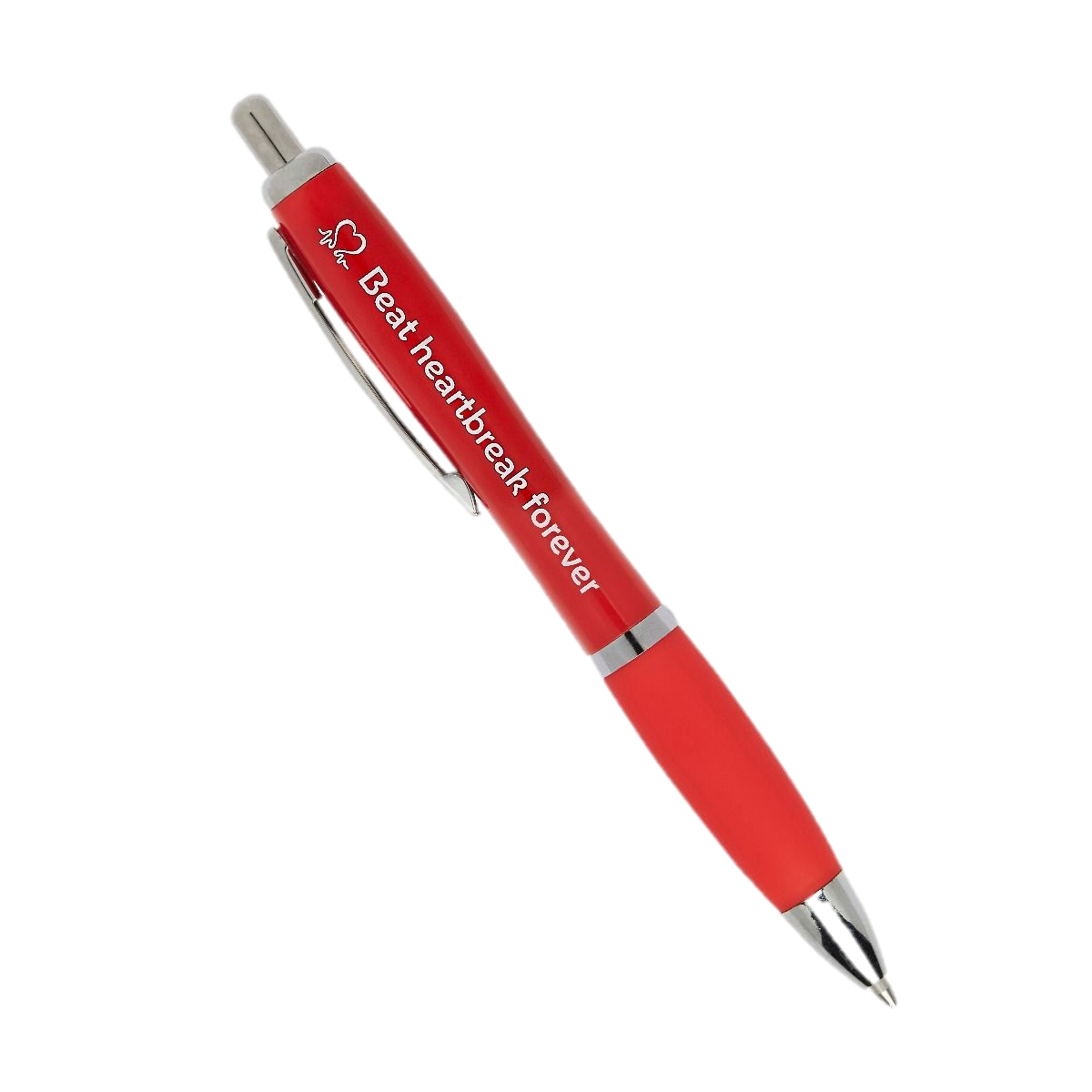 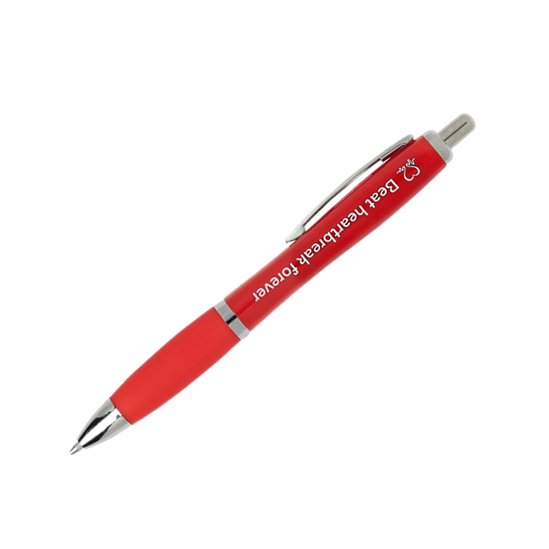 ক এ কলম
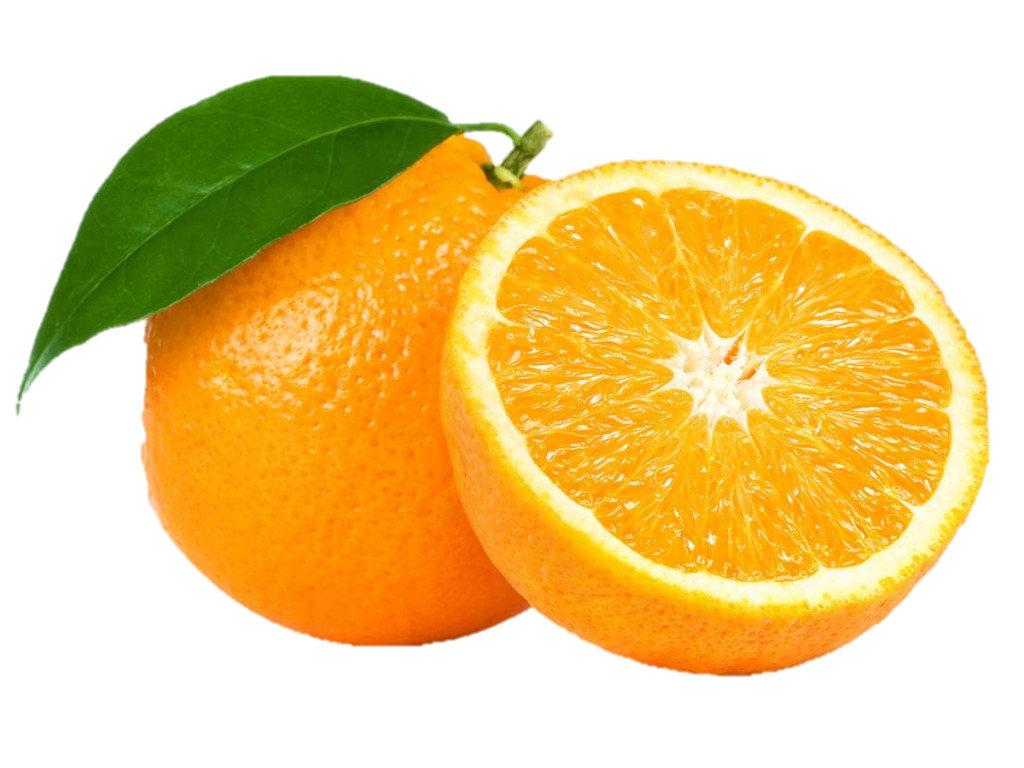 ক
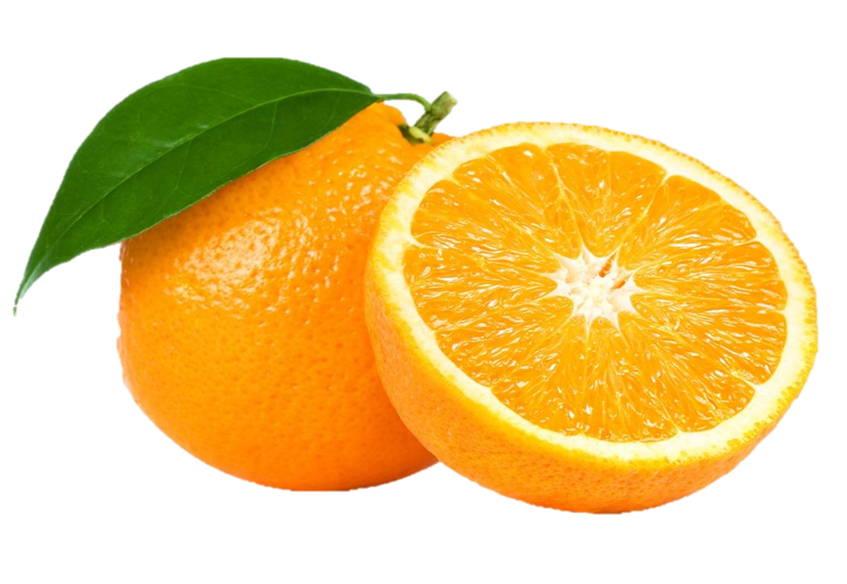 ক এ কমলা
ক
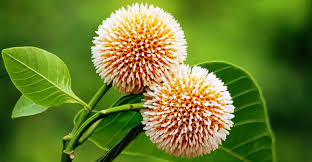 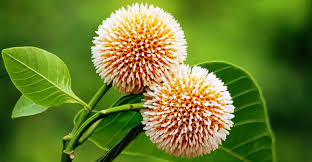 ক এ কদম ফুল
ক
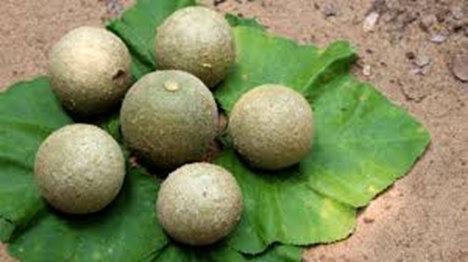 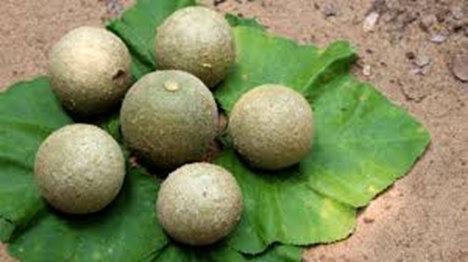 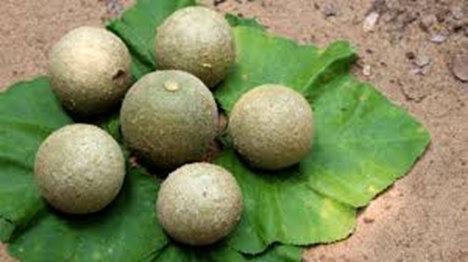 ক এ কদবেল
মূল্যায়ন
শব্দের সাথে বর্ণ দাগ টেনে মিলাই
ক

ও

আ

ক
আম

কলা

কলম 

ওল
বর্ণের সাথে শব্দ দাগ টেনে মিলাই
ওল 

কলা

কলম
 
আম
ক

ও

আ

ক
হারিয়ে যাওয়া বর্ণগুলো লিখি
ক
কলা

কলম
 
আম
……লা

………লম

……… ম
ক
আ
একই বর্ণ দিয়ে শুরু হয়েছে এমন শব্দগুলো দাগ টেনে মিলাই
কলা

ইলিশ 
 
আম

ওল
ইট

কলম

ওড়না

আনারস
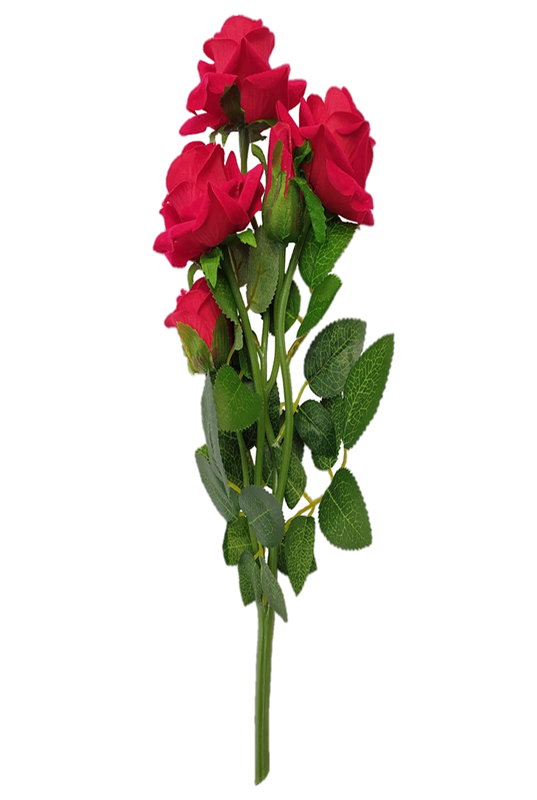 সবাইকে ধন্যবাদ